Health Profession Students’ Knowledge Gained from Community‐oriented Web‐based Didactics
Price, Iris, MA1,2; Gomez, Ivan, MD1,2; Fowkes, Virginia, FNP, MHS2,3; Garza, Juan, MA1,2; 
1California Area Health Education Center (AHEC), 2UCSF Fresno, 3Stanford University
Results / Impact
Introduction
Results of Project
Focused educational programs can influence health professions students to practice in rural and/or underserved areas

The California Area Health Education Center Scholars program encourages health professions students to pursue careers serving rural and/or underserved communities by providing a comprehensive experience of working in community health

Scholars complete three components: community-oriented web-based didactics, clinical training, and community-based hands-on activities

This study examined the impact of the 40 hours of community-oriented web-based didactics on the knowledge the scholars gained
The reported themes represent the concepts in the modules that were most interesting to the scholars, and they envision themselves applying in their future practice

Many of themes reflected the topic of the module and others allowed us to see how the scholars were interpreting the various health concepts

Overall, the scholars learned something significant when comparing the responses to the modules’ learning objectives
Next Steps / Reflective Critique
Curricular Design / Methods
The open-ended questions were general and scholars often had similar answers to both questions

We will create guided questions, likely close-ended in the form of pretest-posttests, to further understand if the scholars are meeting the learning objectives

We plan to interview a sample of scholars to further illuminate the effect of the modules on scholar’s learning to improve the delivery of the material
Web-based modules consisted of a variety of materials, such as prominent research reports and articles, webinars, case studies and interactive learning tools

The 9 topics were community engagement, health care reform, leadership and advocacy, medical neighborhood, patient engagement, patient-centered medical home, quality improvement, team-based care, and work-life balance

We asked two open-ended questions after each module. A thematic analysis on 151 responses was performed to assess learning
Acknowledgements
This work was supported by the Health Resources Services Administration, grant # U77HP23071 and the California Wellness Foundation. We would like to acknowledge Shelby Fallas, who is crucial to the operation of the AHEC Scholars program, and Carmen Vargas for all her support at the program office
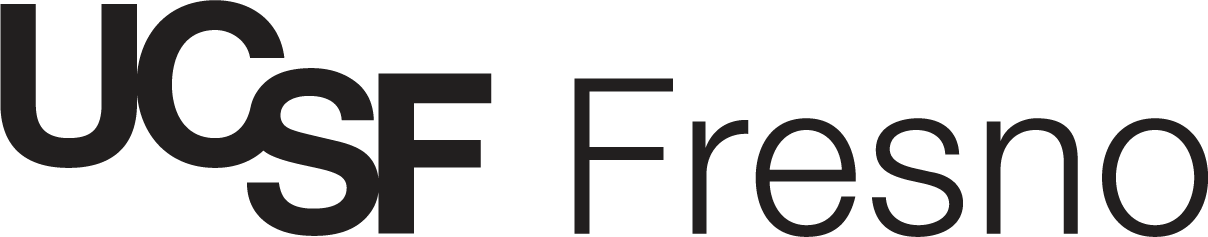